"Educación a Distancia ¿Acercando el mundo?"
M.C. JESÚS EDGAR PEÑA MEJÍA
17 DE JUNIO DE 2016
CONCEPTUALIZACION
INNOVADOR
MODELO PEDAGOGICO VIRTUAL
CALIDAD
APRENDIZAJE
DEMOCRATIZADOR
RELACION PROFESOR-ALUMNO
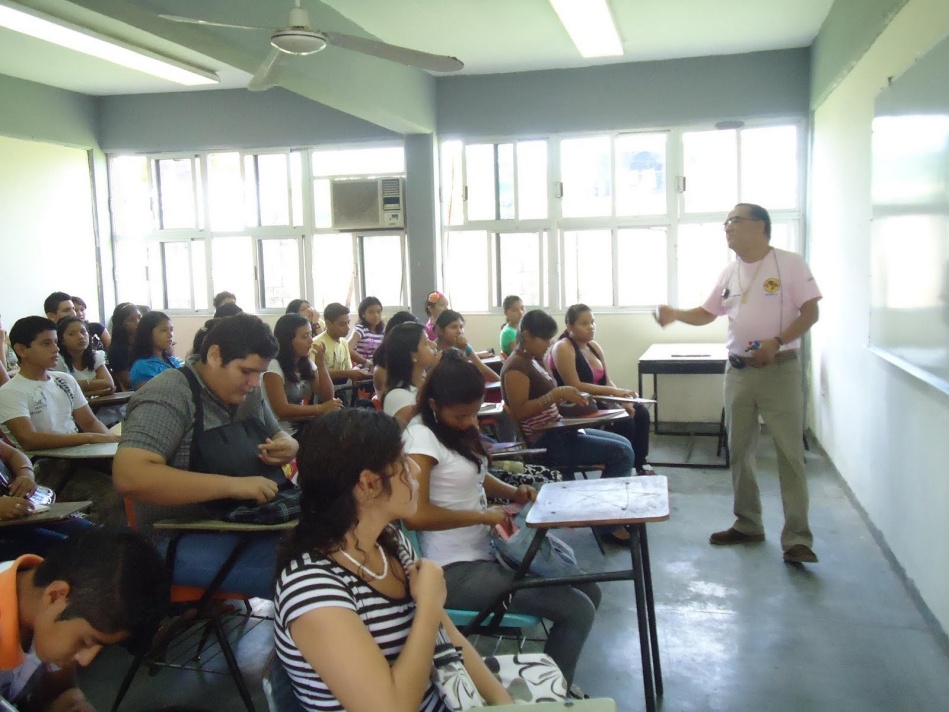 DOCENTE
ALUMNO
TRANSMISION DEL CONOCIMIENTO
RELACION PROFESOR-ALUMNO
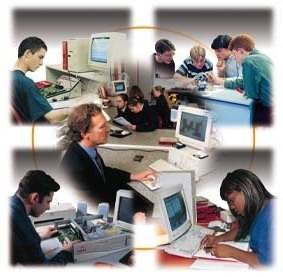 DOCENTE
RELACION
ALUMNO
COMUNICACION
COOPERACION
ESPACIO DE CREATIVIDAD
VENTAJAS
DEVENTAJAS
GLOBALIZACION
GLOBALIZACION
PERSPECTIVAS ACTUALES